عناصر المعرفة عند كانط :
جامعة البصرة / كلية الآداب / قسم الفلسفة
الفلسفة الحديثة / المرحلة الثالثة
م.م. غيداء حبيب علي
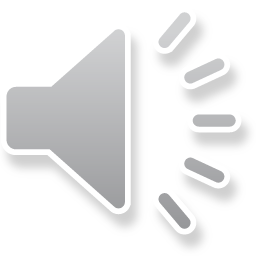 عناصر المعرفة عند كانط :
تتألف المعرفة من عنصرين هما (المادة و الصورة) فلا توجد المادة في الفكر بدون الصورة كما لا يكون للصورة وحدها اي معنى لان وظيفتها الاتحاد بالمادة والمادة هي موضوع الحدس الحسي وليس لنا حدس سواه والصورة رابطة في الفكر فهي تسمح بتركيب حكم كلي ضروري لأنها أولية.
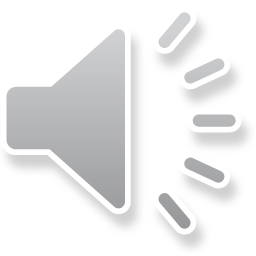 ومادة الفكر هي وجوده الخارجي ، وكانط لا يتابع موقف التصورية المطلقة في إنكار هذا الوجود أو التشكك فيه حيث رأى البعض أن كانط تصوري مطلق ولهذا حاول أن يوضح رأيه منتقدا ً التصورية المطلقة ، حيث يُصرح بأن الأحساس أنفعال و أن التخيل فعل ، فعندما أحس نفسي منفعلا ً فيجب أن أعتبر نفسي خاضع لتفسير شيء فعال ، إلا أنه يصرح كذلك أننا لا نُدرك من الشيء إلا أنفعالنا به.
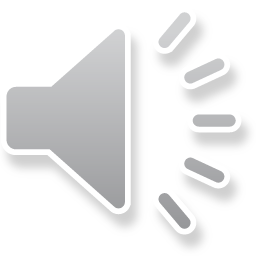 وهذا يعني أنه يأخذ بنصف تصورية ويرى أن مهمة النقد (نقد المعرفة) تنحصر في توضيح ما يأتي من العالم الخارجي وما يُضفيه الفكر من عنده.
بمعنى أن كانط لا يُنكر أهمية أو وجود العالم الخارجي . بالنسبة للمثالية فانها تعني أن كل ما موجود هو فكر ، فتربط بين الموجودات في العالم الخارجي والذات المفكرة هي التي تحدد الوجود الخارجي وبدونها فالعالم الخارجي غير موجود . أما كانط فيرى أن الذات موجودة والعالم الخارجي موجود إلا أنها لا تُدرك إلا ما ننفعل به وحقيقة الموجودات الخارجية لا تعرفها الذات . مثلا ً (الشجرة فلا تعرف الذات منها سوى لونها وشكلها ) اما ماهي في ذاتها فلا تعرفها.
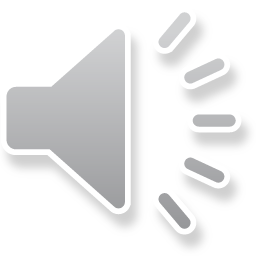 وما يُضفيه الفكر أي الصورة في المعرفة يسميه كانط بالترنسندنتال (Transcendental) ويعرفه : أنه معنى أو مبدأ ذاتي للفكر متقدم على التجربة تقدما ً منطقيا ً ووظيفته جعل التجربة ممكنة ، أي تركيب موضوعات محسوسة و أحكام كلية .
وعندما يُطبق على مفاهيم خارج نطاق وحدود التجربة يتخذ هذا المصطلح شكلا ً آخر هو الترنسندنت (Transcendent) ويترجم الى المتعالي ، فيكون المصطلح الاول ترنسندنتال معناه السابق على التجربة وشرط امكان قيامها ، والترنسندنت هو المتعال أي ما يتجاوز حدود التجربة.
وكانط يسمي مذهبه بالتصورية الذاتية تمييزا ً له عن التصورية المثالية او المطلقة.
ويقسم كانط القوى الفكرية إلى ثلاث أقسام هي : الحساسية الصورية  ، والفهم الصوري والنطق ).
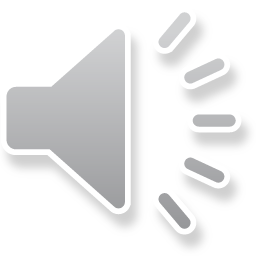 تقسيم القوى الفكرية عند كانط:
يقسم كانط قوانا الفكرية الى ثلاث قوى وهي جميعها تحاول أن ترد الفكر إلى الوحدة و ذلك لغرض تحقيق صورة متجانسة للصور التي تحصل عليها كل قوة من قوانا كما وضعها كانط ، و أول هذه القوى هي :-
الحاسة الصورية :- أو كما يُسميها كانط (الحساسية الصورية) لأنها لا ترتبط فقط بالأحساس الظاهري بل ترتبط أيضا ً بما هو باطني بالوعي بتلك الحاسة وأدراكها. والحساسية الصورية تختلف عن الحاسة التجريبية ، التي تُقبل من خارج مادة الأحساس فهي كيفية صرفة مثل (اللون ، الصلابة ، الطعم ، الرائحة ، الحرارة ، البرودة) التي ندركها في المكان والزمان ، يعني أن المكان والزمان صورتان ذاتيتان تُضفيها الحساسية الصورية على مدركاتنا الحسية التجريبية فترتبها في علاقات ، حيازا ً في المكان ، وتعاقب في الزمان ، أي أن المكان والزمان هما اللذان يحفظان وجود الموجودات الحسية ، ويُثبتان وجودها، بأعتبارها تشغل حيزا ً بالمكان ، وبأعتبارها تتعاقب وتتكرر بالزمان . فالمكان والزمان يُدركان بالذهن تصوره ، أي أن المكان صور أولية ترجع إلى قوة الحساسية الظاهرة التي تشمل حواسنا الخمس. والزمان صورة أولية ترجع إلى قوة الحساسية الباطنية بصفة مباشرة ، وإلى قوة الحساسية الظاهرة بصفة غير مباشرة من حيث أن كل أحساس هو حدث نفسي له موضعه من الزمان.
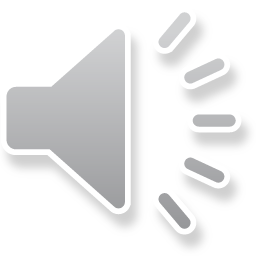 الفهم الصوري (ترتيب وتنظيم) : - وهو غير الفهم المنطقي الذي لا ينظر إلا إلى النسب القائمة على مبدأين هما الذاتية وعدم التناقض في الاحكام التحليلية فهذه النسب تتناول الممكن فقط ، وهناك موجود بالفعل وله نسب خاصة به فهذه النسب يفهمها الفهم الصوري بين مدركات الحساسية. فيؤلف أحكاما ً كلية ضرورية ، فيجعل العلم الطبيعي ممكنا ً ، أي أن الفهم الصوري يكون أحكاما ً كلية وضرورية على مدركات الحساسية الصورية. وهذا يعني أن القوى الأولى تدرك الموجودات في المكان والزمان ، والقوى الثانية تصدر أحكاما ً حولها.
النطق (تساؤل) :- وهو الحاصل على ثلاث معاني يرد إليها جميع المعارف فيحقق الوحدة التامة في الفكر وهذه المعاني هي (العالم ، الله ، النفس). فالعالم يشمل جميع الظواهر الخارجية ، والنفس تشمل جميع الظواهر الداخلية ، أما الله فهو علة العالم والنفس ، أي موضوع الله والنفس والعالم هي موضوعات القوة الناطقة أو (العاقلة) وهذا يعني التساؤل أو السؤال حول العالم وموضوعاته المختلفة ، والنفس والله والصلة بين هذه الموضوعات الثلاث و أمكانية معرفتها هي ضمن سؤال القوة الناطقة او العاقلة ، فالعقل هو الذي يُثير الاسئلة.
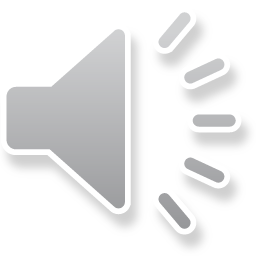